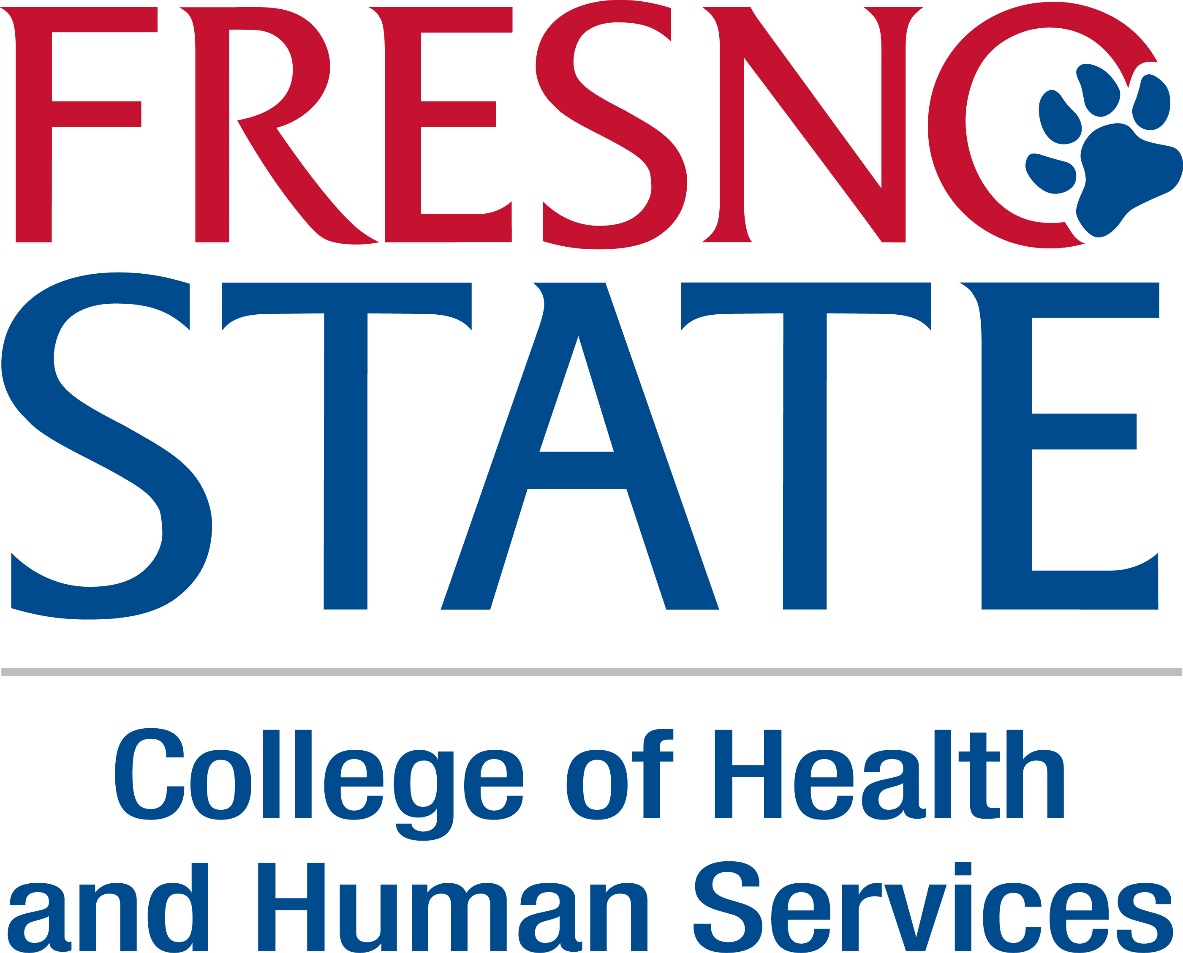 Proposed Impaction Plan – Fall 2017
Impaction Status
Current
Nursing
Athletic Training

Proposed – Fall 2017
Exercise Science
Deaf Studies
Deaf Education
Interpreting
Pre-Nursing
Factors Contributing to Proposed Impaction
Enrollment growth
Number of waitlisted students
Advising ratios
Federal grants
Acceptance rate into major
Kinesiology – Exercise Science
Rationale 
Increase timely progress to graduation
Competitiveness for professional programs

Proposed after consultation
First Time Freshman
Local area: 3500 (from 3100)
Non-local: 3900
Transfer
Local area: 3.0 (from 2.3)
Non-local: 3.2
Kinesiology Undergraduate Majors
Communicative Disorders and Deaf Studies – Deaf Studies, Deaf Education, Interpreting
Rationale 
- Target ASL Programs at Community Colleges
- Recruit students to meet federal grant requirements
- Scholarships for between $15,000 - $17,000 over two years

Proposed after consultation
First Time Freshman
Local area: 3100
Non-local: 3300 (from 3900)
Transfer
Local area: 2.3
Non-local: 2.7 (from 3.2)
Nursing – Pre-Nursing
Rationale 
- Proactively assisting students in identifying a major leading to academic and career success 
- More applicants than our capacity – many become ineligible to apply for the nursing program

Proposed after consultation
First Time Freshman
Local area: 3500 (from 3100)
Non-local: 3900
Transfer
Local area: 3.0 (from 2.3)
Non-local: 3.2
Implications
Outreach
Advising
Change of majors
Questions?